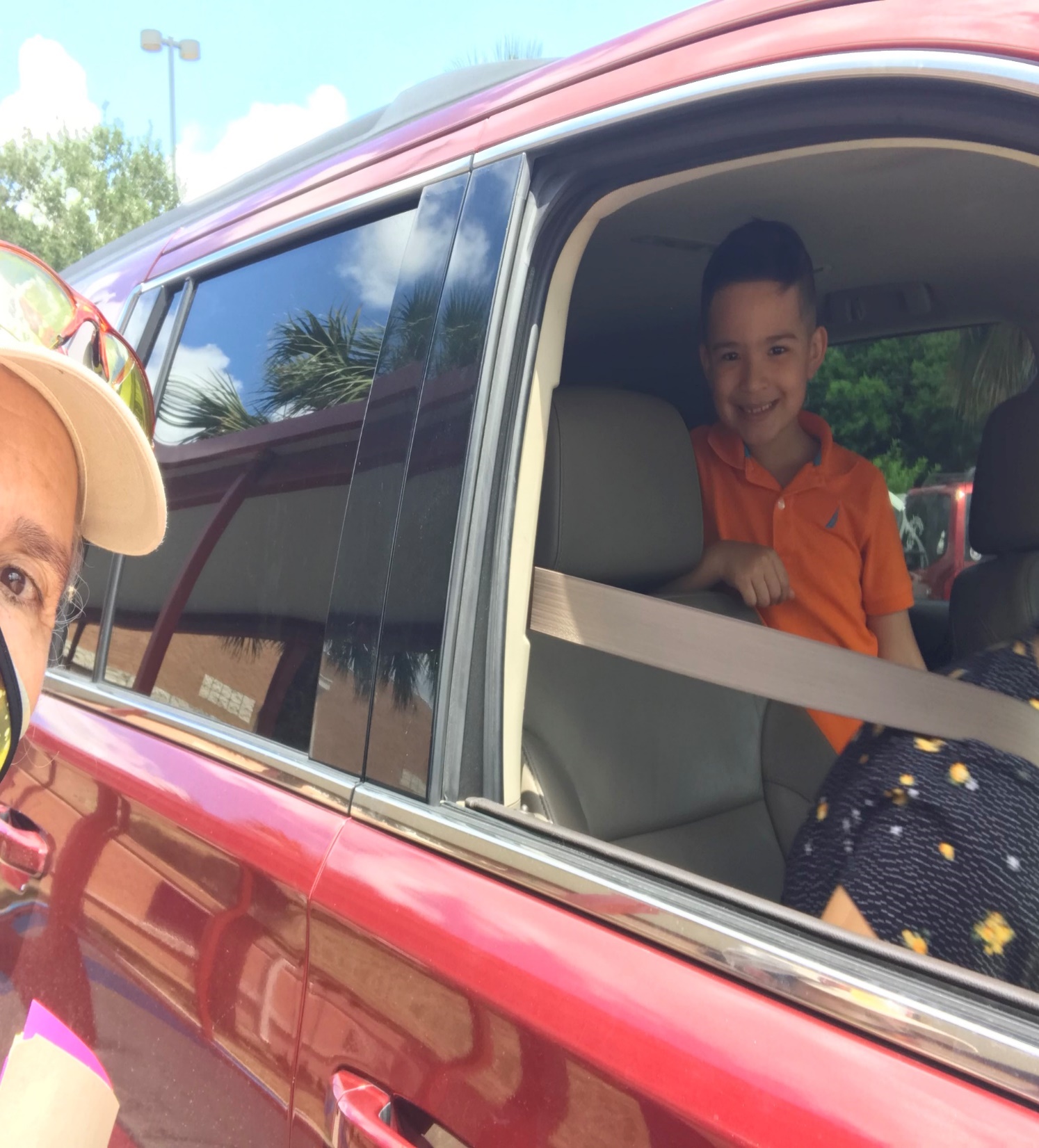 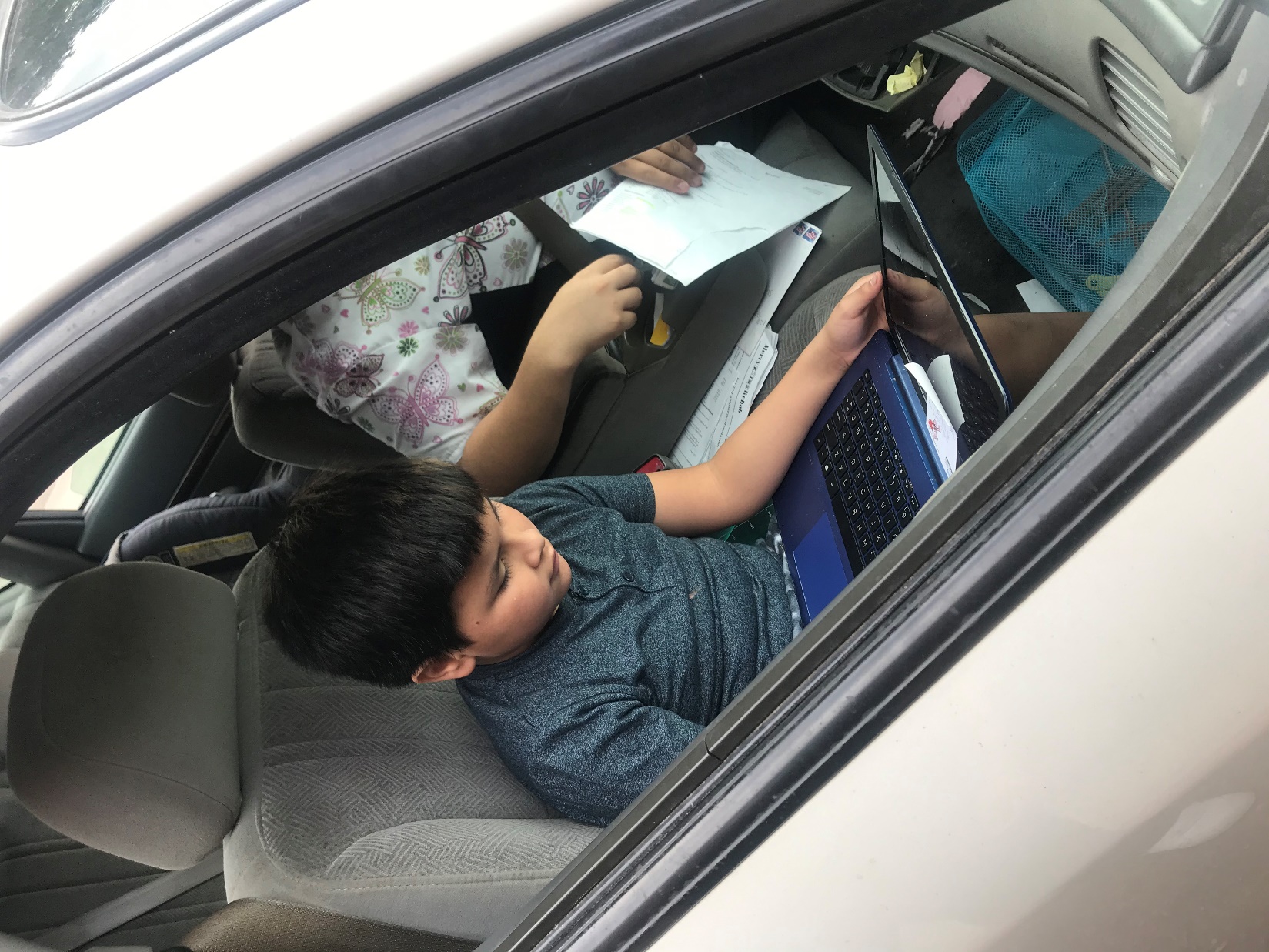 Welcome to your Virtual Russell Library
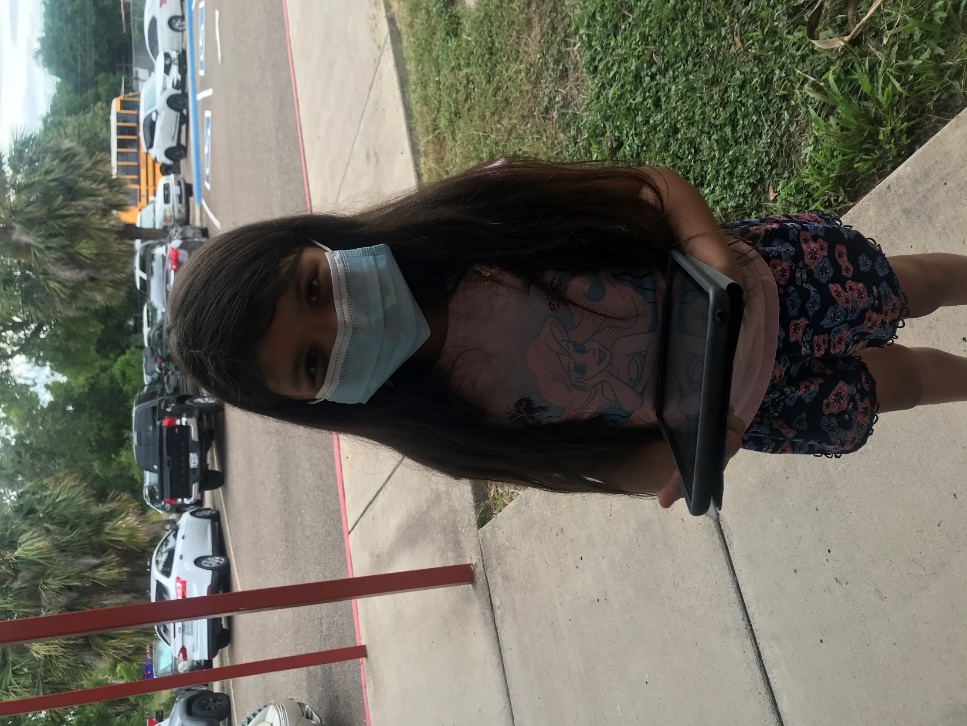 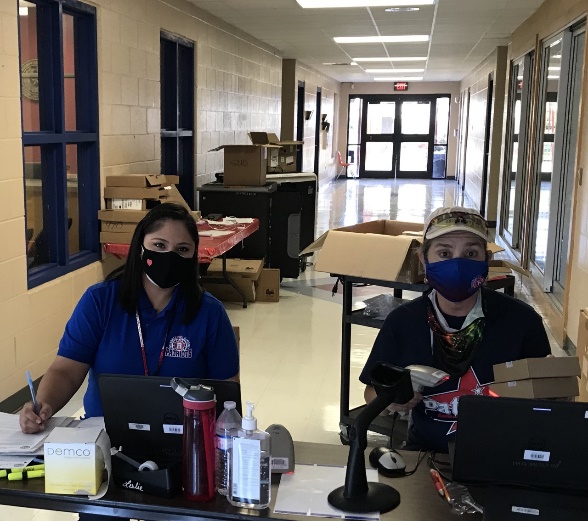 Mrs. B. Sosa, Librarian            Mrs. G. Vasquez
bnsosa@bisd.us		956-698-1170
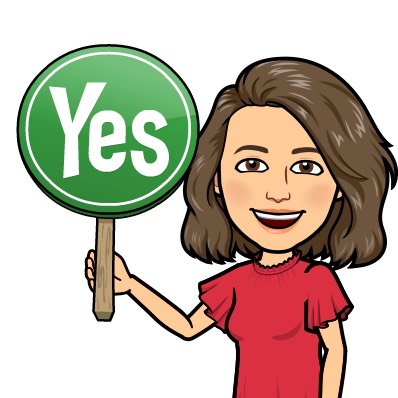 Student Online Rules & Etiquette
Dress appropriately, preferably in your school shirt and try to be in a quiet area. 
 Be prepared, on time and ready.
No food or drinks in area. 
Be kind to others, wait your turn. If you have question raise your hand. 
Mute microphone once meeting begins and throughout meeting, unless asked to unmute.
Have fun, and participate.
Reading Goal……..  AR Goals…………
Read at least, at least, a minimum of 1 book per week.
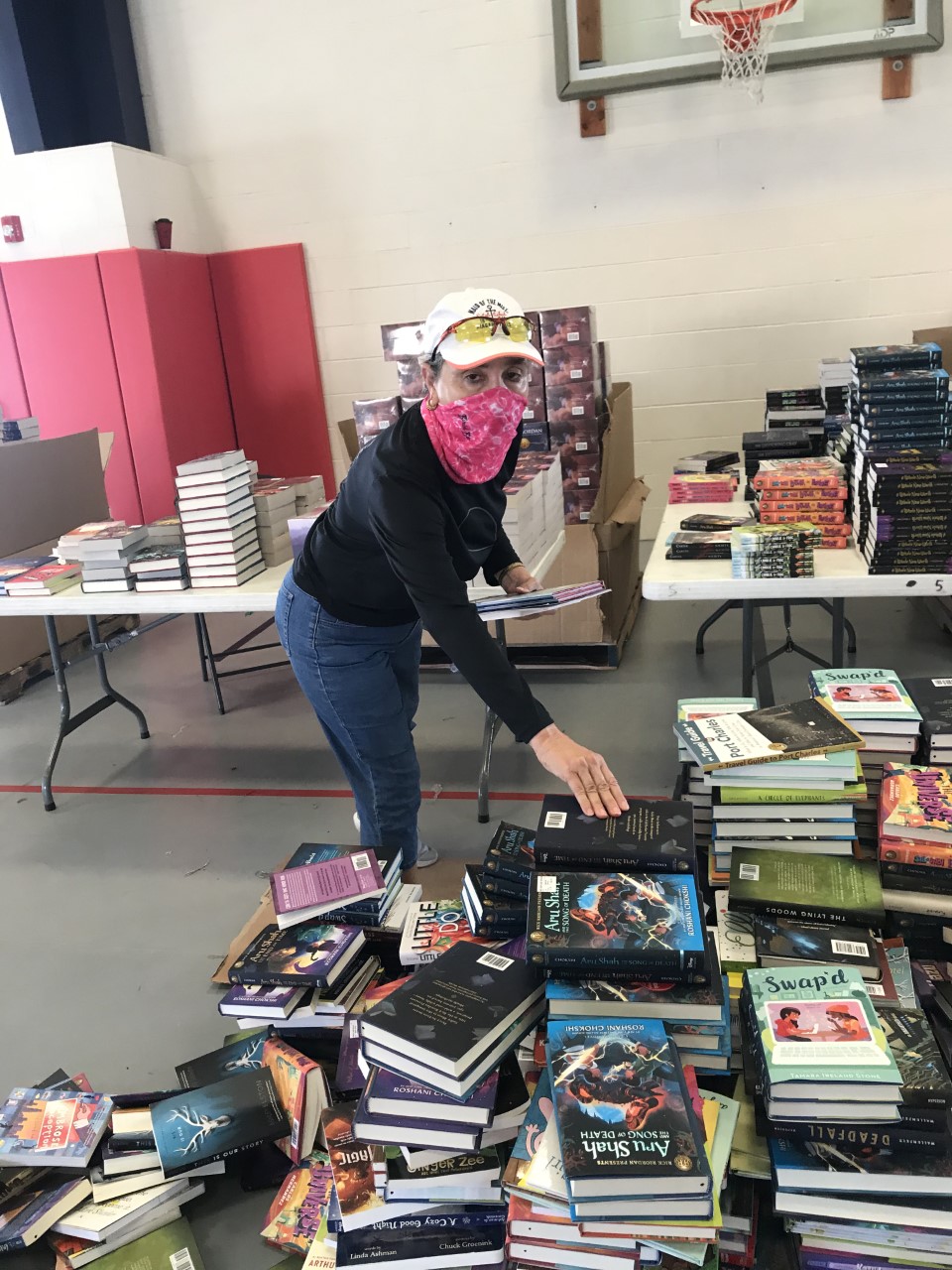 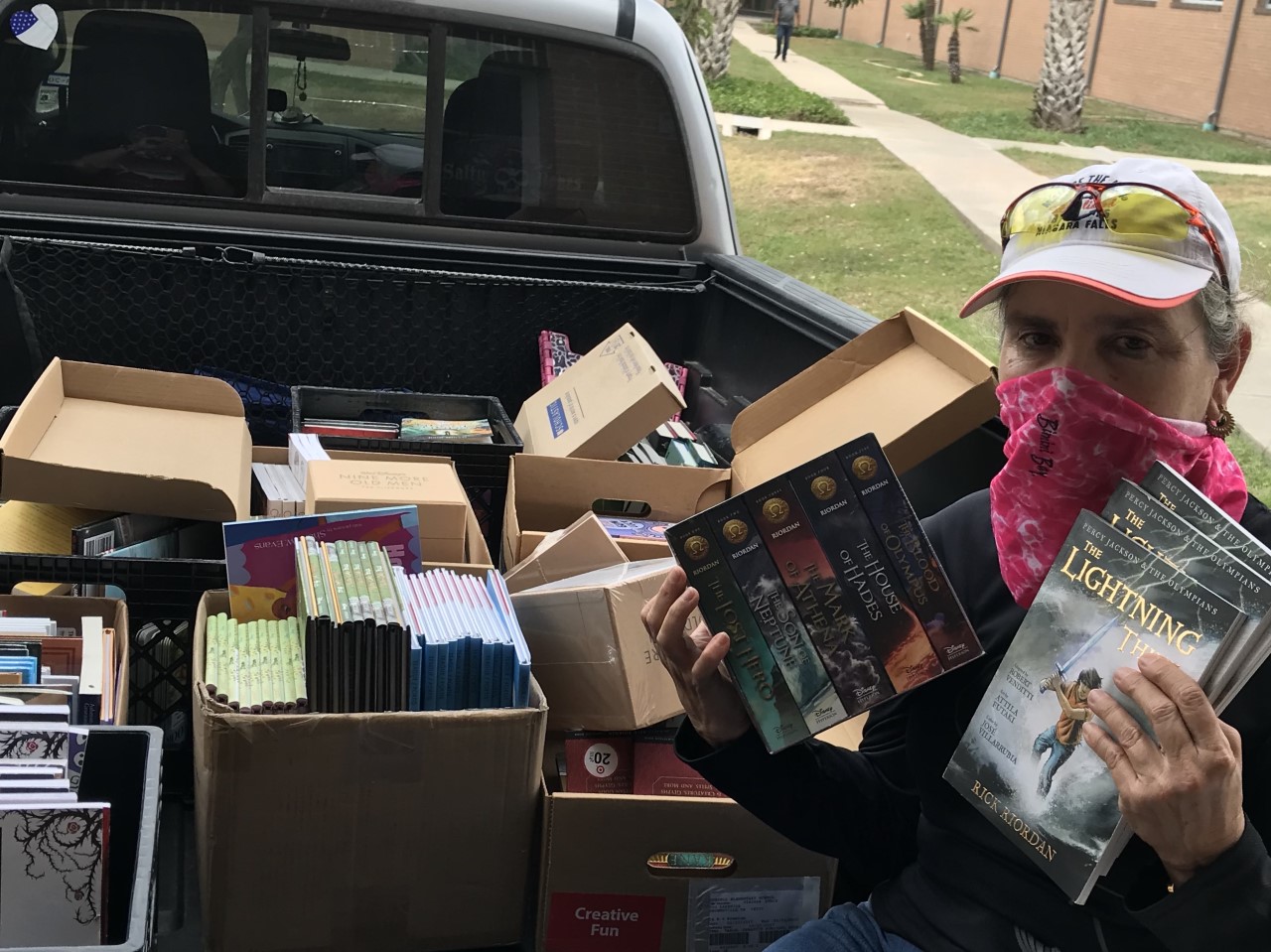 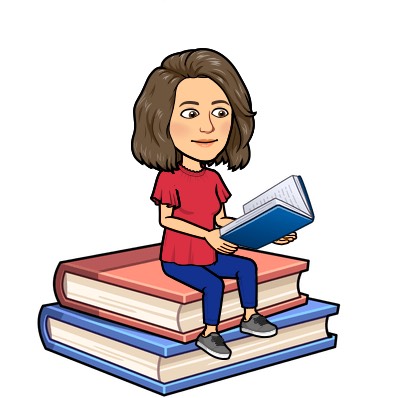 2020-2021 Media Center/Library Schedule
Russell Library Web Page
https://russellmediacenterlibrary.weebly.com/